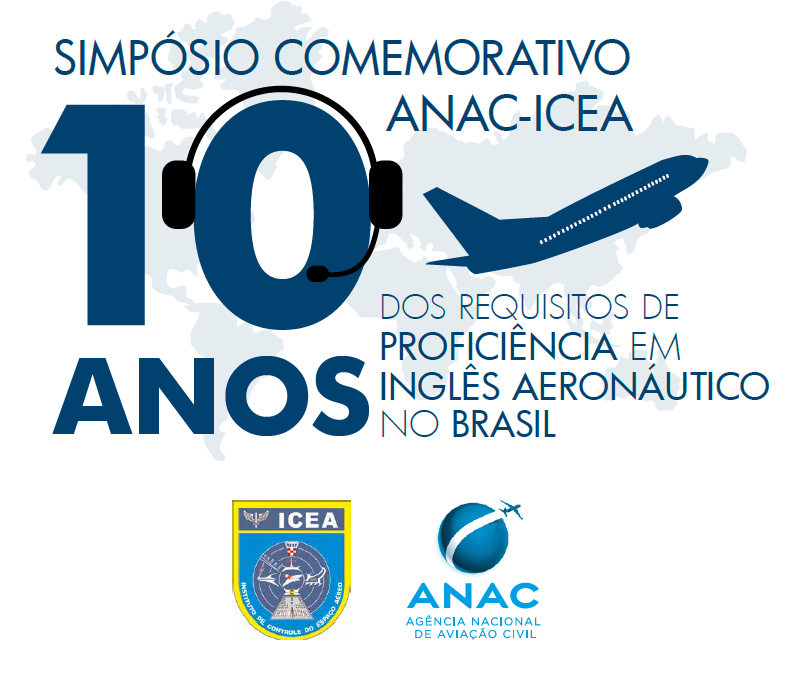 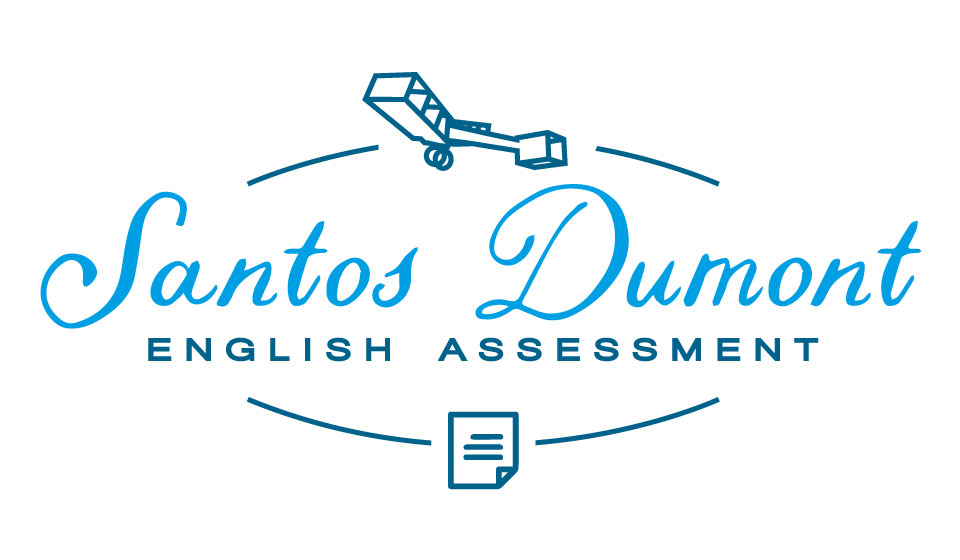 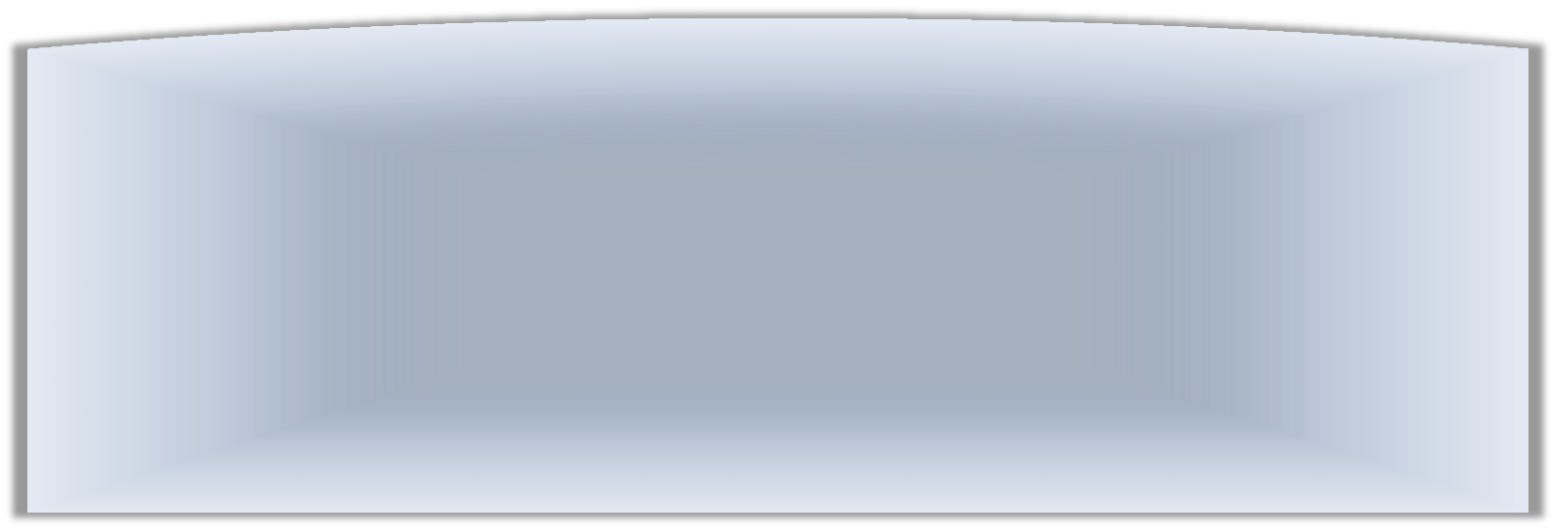 O backstage do SDEA
Mariana Miguel
Especialista em Regulação da Aviação Civil
O backstage do SDEA
Objetivos:
Apresentar os procedimentos empregados na garantia da qualidade do exame
COORDENAÇÃO DE PROFICIÊNCIA LINGUÍSTICA
O backstage do SDEA
SDEA do ponto de vista do piloto:
Agendamento da prova  Realização da prova  Espera pelo resultado  E-mail de divulgação do resultado
Interposição de recurso  Espera pelo julgamento do recurso  Ofício de divulgação do resultado
COORDENAÇÃO DE PROFICIÊNCIA LINGUÍSTICA
O backstage do SDEA
Credenciamento:
Seleção das entidades credenciadas
Empresa de transporte aéreo regular (RBAC 121)
Empresa de transporte aéreo não regular (RBAC 135)
Centro de Treinamento (RBAC 142)
Instituição de ensino de língua inglesa
Entidade estrangeira
No mínimo 1 ELE e 1 SME
COORDENAÇÃO DE PROFICIÊNCIA LINGUÍSTICA
O backstage do SDEA
Credenciamento:
Seleção dos examinadores – ELE
Graduação em Letras ou certificado em TESL
Certificado de proficiência
Experiência em ensino/avaliação (2 anos)
Familiarização com radiotelefonia e fraseologia
Conhecimento do Anexo 1 e RBAC 61
Conhecimento do DOC 9835, RBAC 183 e IS 183-001
COORDENAÇÃO DE PROFICIÊNCIA LINGUÍSTICA
O backstage do SDEA
Credenciamento:
Seleção dos examinadores – SME
PC ou PLA ou controlador de tráfego aéreo
Nível 5 ou Nível 6
Experiência internacional (50 voos fora da América Latina ou 2 anos gerenciando tráfego aéreo internacional no Brasil ou doméstico fora da América Latina)
Conhecimento do Anexo 1 e RBAC 61
Conhecimento do DOC 9835, RBAC 183 e IS 183-001
COORDENAÇÃO DE PROFICIÊNCIA LINGUÍSTICA
O backstage do SDEA
Credenciamento:
Administrador do credenciamento de pessoa jurídica
Profissional de apoio
COORDENAÇÃO DE PROFICIÊNCIA LINGUÍSTICA
O backstage do SDEA
Processo de 5 fases
Contato inicial
Análise documental
Pré-avaliação e curso
Inspeção inicial e OJT
Credenciamento
COORDENAÇÃO DE PROFICIÊNCIA LINGUÍSTICA
O backstage do SDEA
Acompanhamento do credenciamento:
Inspeções periódicas
Treinamento recorrente anual
Calibração mensal dos examinadores
COORDENAÇÃO DE PROFICIÊNCIA LINGUÍSTICA
O backstage do SDEA
Fiscalização: do agendamento ao registro no SACI
Agendamento
Após a prova
Fiscalização administrativa
Fiscalização corrente – possibilidade de alteração de nível
COORDENAÇÃO DE PROFICIÊNCIA LINGUÍSTICA
O backstage do SDEA
Fiscalização administrativa:
Conferência dos dados de identificação do candidato
Conferência dos níveis atribuídos
COORDENAÇÃO DE PROFICIÊNCIA LINGUÍSTICA
O backstage do SDEA
Fiscalização corrente:
Verificação dos procedimentos de aplicação do exame
Reavaliação por até 2 examinadores da ANAC
COORDENAÇÃO DE PROFICIÊNCIA LINGUÍSTICA
O backstage do SDEA
Recursos: 
Verificação dos procedimentos de aplicação do exame
Reavaliação por até 2 examinadores da ANAC
COORDENAÇÃO DE PROFICIÊNCIA LINGUÍSTICA
O backstage do SDEA
Estatísticas: 
Pilotos
Examinadores
Versões
COORDENAÇÃO DE PROFICIÊNCIA LINGUÍSTICA
O backstage do SDEA
Medidas adicionais para garantia da qualidade: 
Suspensão de examinadores
Treinamento extra
COORDENAÇÃO DE PROFICIÊNCIA LINGUÍSTICA
O backstage do SDEA
Obrigada!
COORDENAÇÃO DE PROFICIÊNCIA LINGUÍSTICA